Employee engagement with sustainability
Energy efficiency at home and at work
It’s easier these days to be more energy efficient. 

Saving money on your bills and reducing your carbon footprint come hand in hand. 

Sustainability should be part of your lifestyle at work and at home.
Climate emergency: how much do you know?
[Add in information about what climate change is.]
What is net zero?
[Talk about what net zero is.]
What are the costs of carbon emissions?
[Speak about different types of carbon emissions and your organisation’s contributions.]
Do you know about our sustainability goals?
[Add in any key messages, goals, targets, environmental policy and where your employees can locate it.]
What about waste reduction?
[Add in information about your office waste policy and locations of recycling stations. Make sure to separate recyclables and food waste.]
What do our customers think?
[Add in what your customers think of your sustainability efforts from surveys or choose some case studies from industry leaders such as Netflix, IKEA and Microsoft.]
Where are we now? Where do we want to be?
[Use this slide to showcase data on your organisation’s energy, waste and water use if you have it. Make it visual and provide the long-term sustainability plan.]
Energy top tips
Turn off lights when you leave a room
Turn off equipment when not in use
Dress appropriately for the weather
Use natural light where possible
Only fill your kettle with the water you need
Eat seasonally
Prevent excess waste
Don’t leave taps running
Report leaks or faulty equipment
Energy myths
[Add in information about common misconceptions including electric vehicles, office lighting and leaving devices on standby.] Examples of myths include:
Switching lights on and off uses more energy than leaving them on
The higher you turn up the thermostat, the faster your home will heat up
Leaving the heating on all day rather than turning it on and off will save energy
Standby mode and screensavers save power
Washing the dishes by hand saves more energy than a dishwasher
Do you have what it takes to be an energy champion?
[Include information on your energy champion initiative or how to join your organisations green team if you have one.]
More info
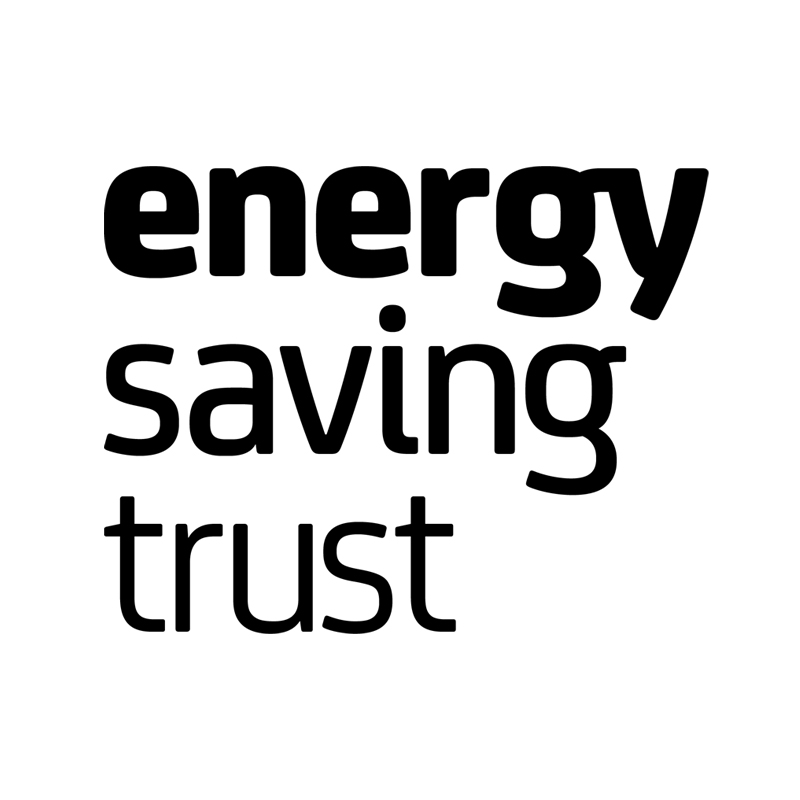 If you need further information about energy efficiency or additional support with your corporate sustainability strategy, visit our website.

energysavingtrust.org.uk/service/sustainability-strategy